Praktyki zawodowe Rimini październik 2021
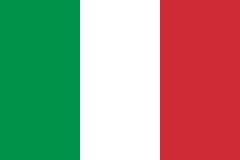 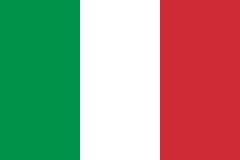 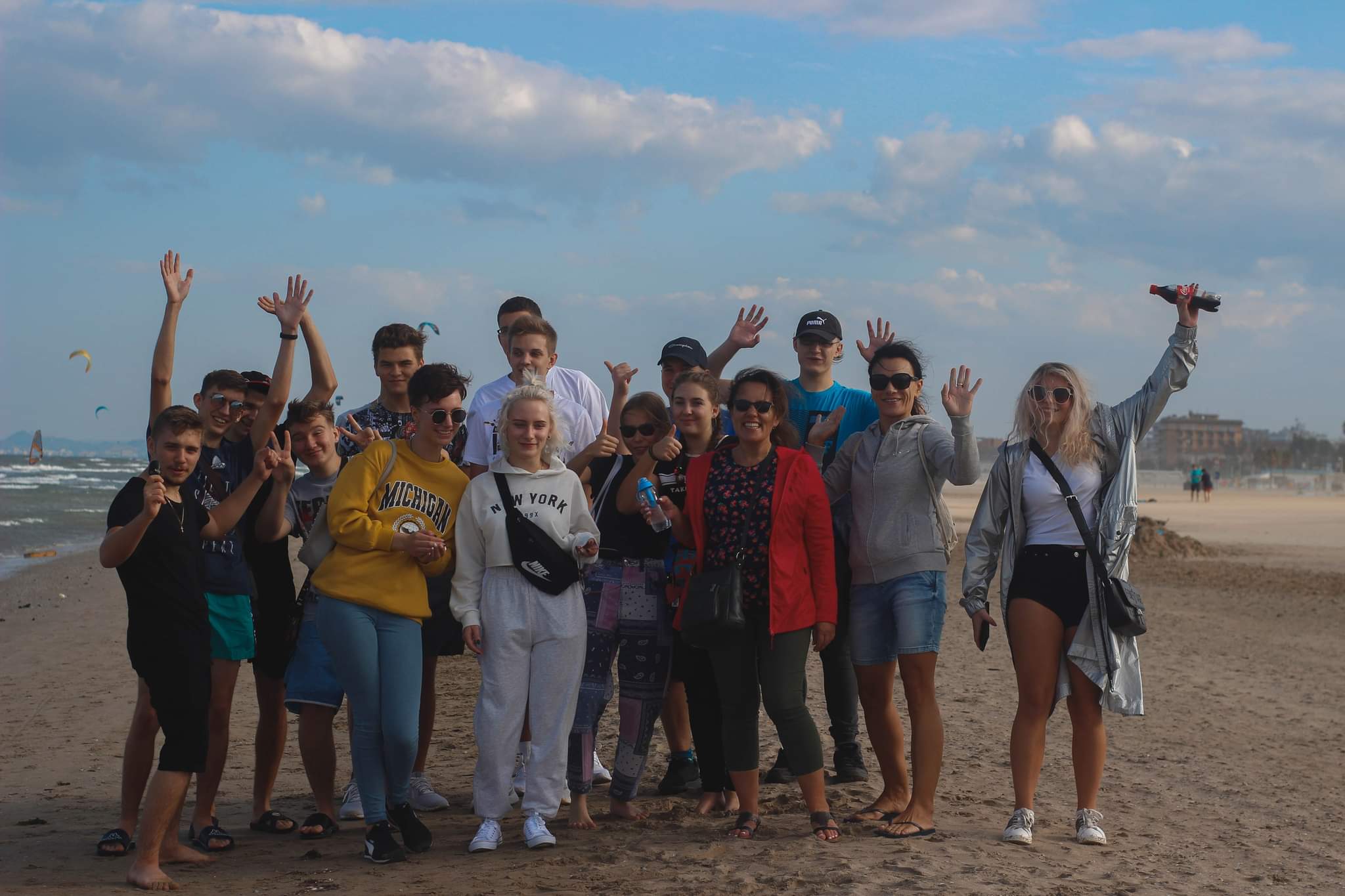 Wylot z Polski do Włoch
Dzień wylotu był emocjonujący, ponieważ pierwszy raz lecieliśmy samolotem i było to dla nas nowe przeżycie, które wspominamy bardzo dobrze. Odprawa i sam lot minęły szybko i sprawnie :)
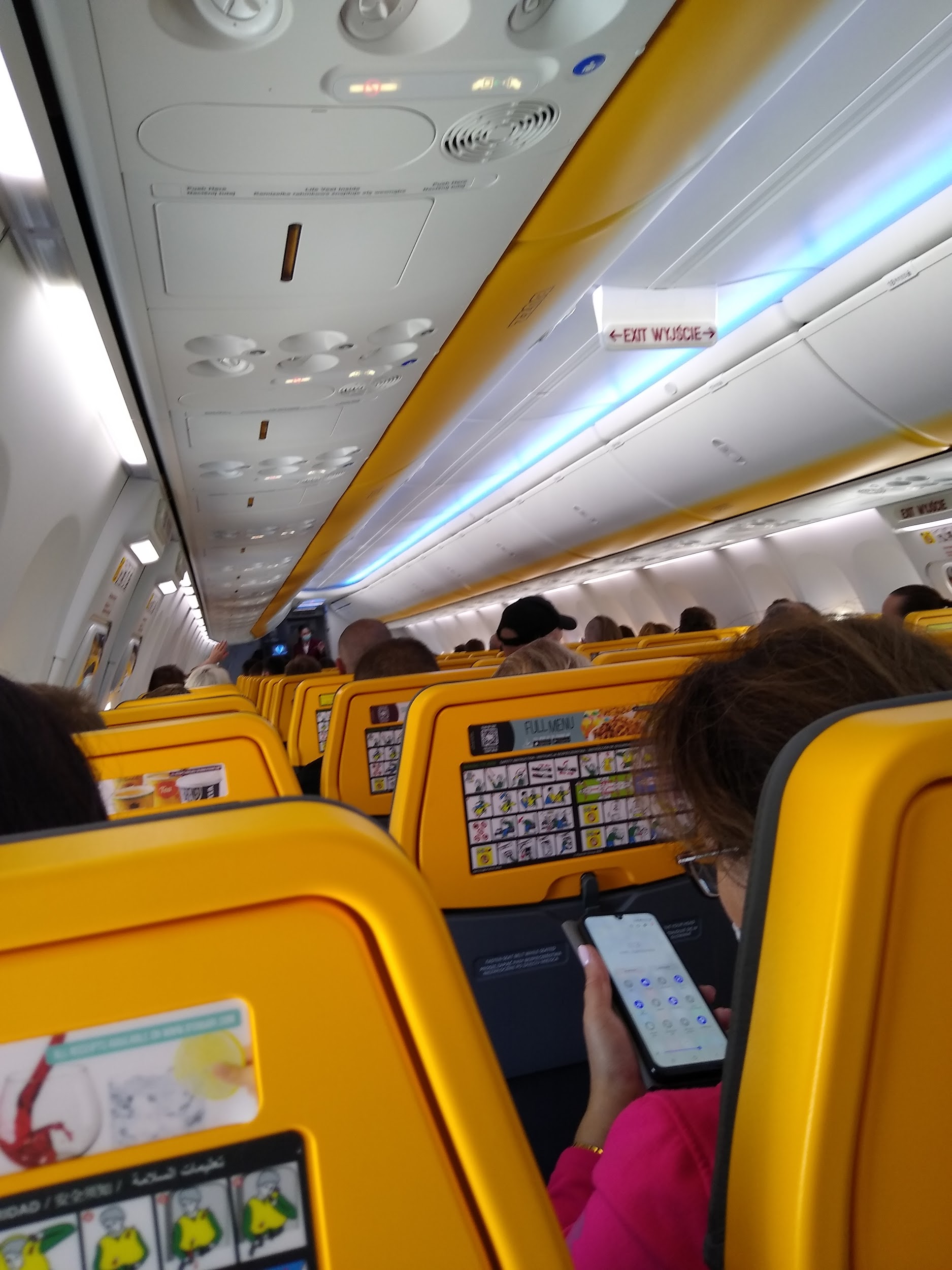 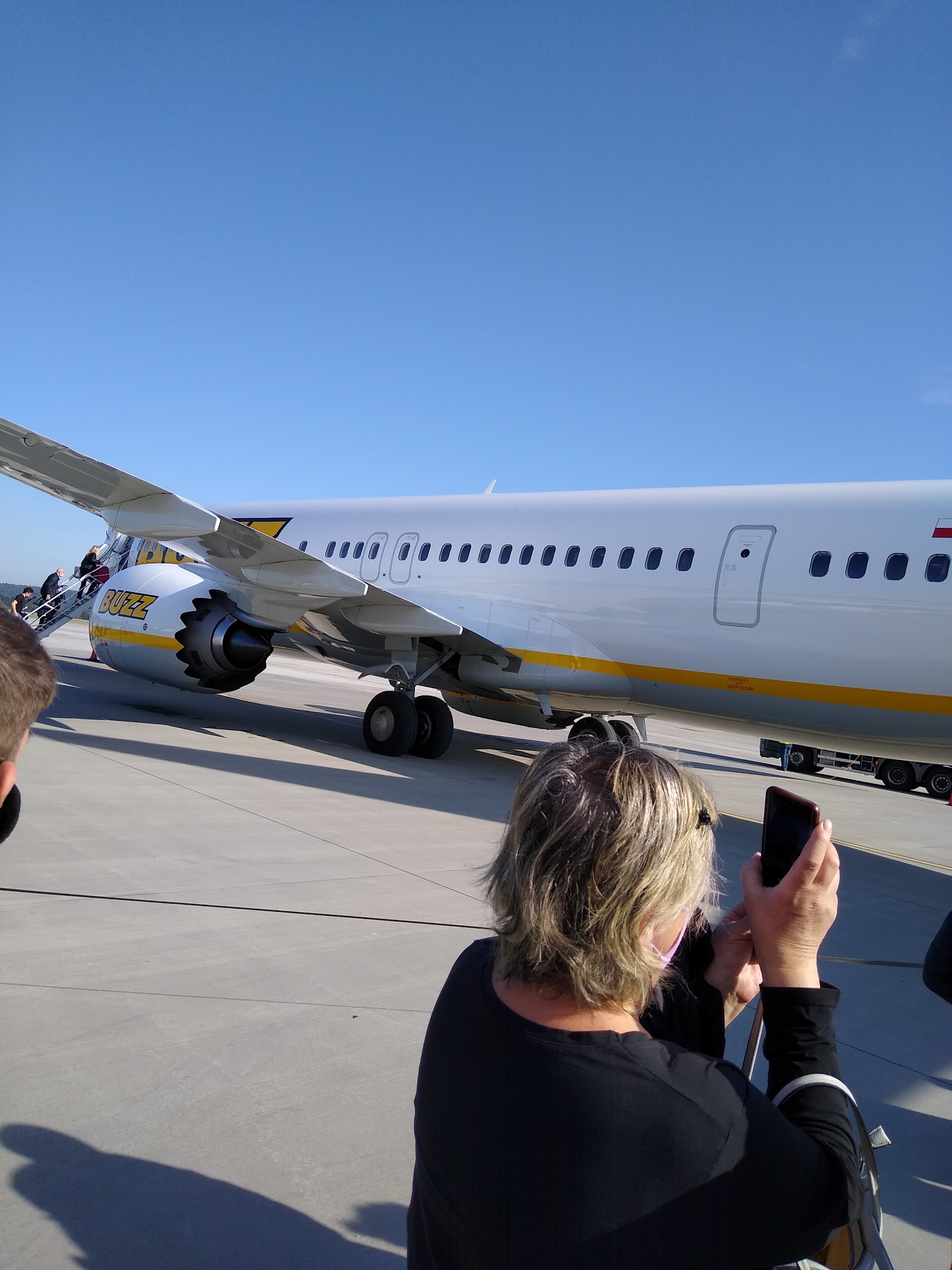 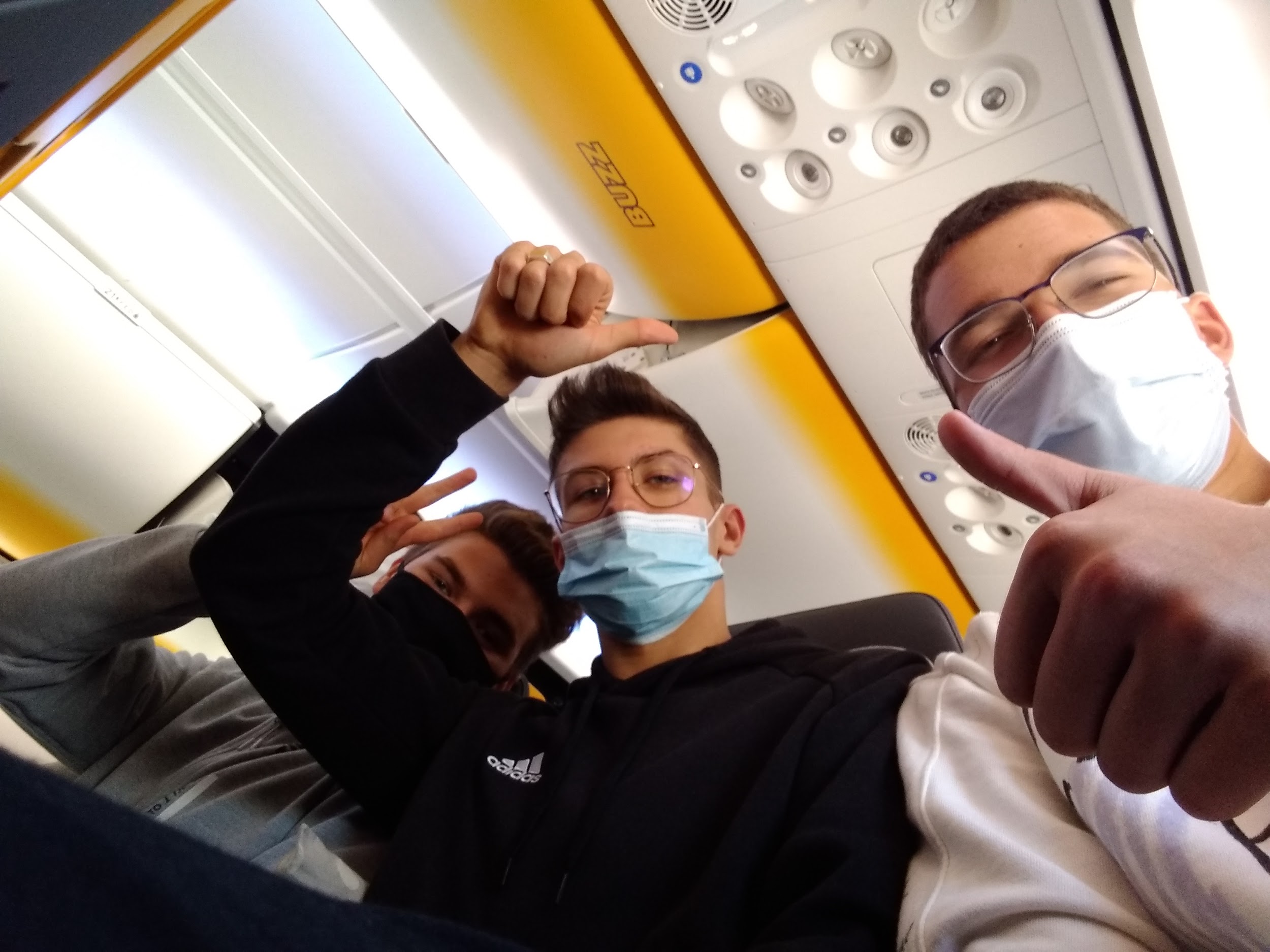 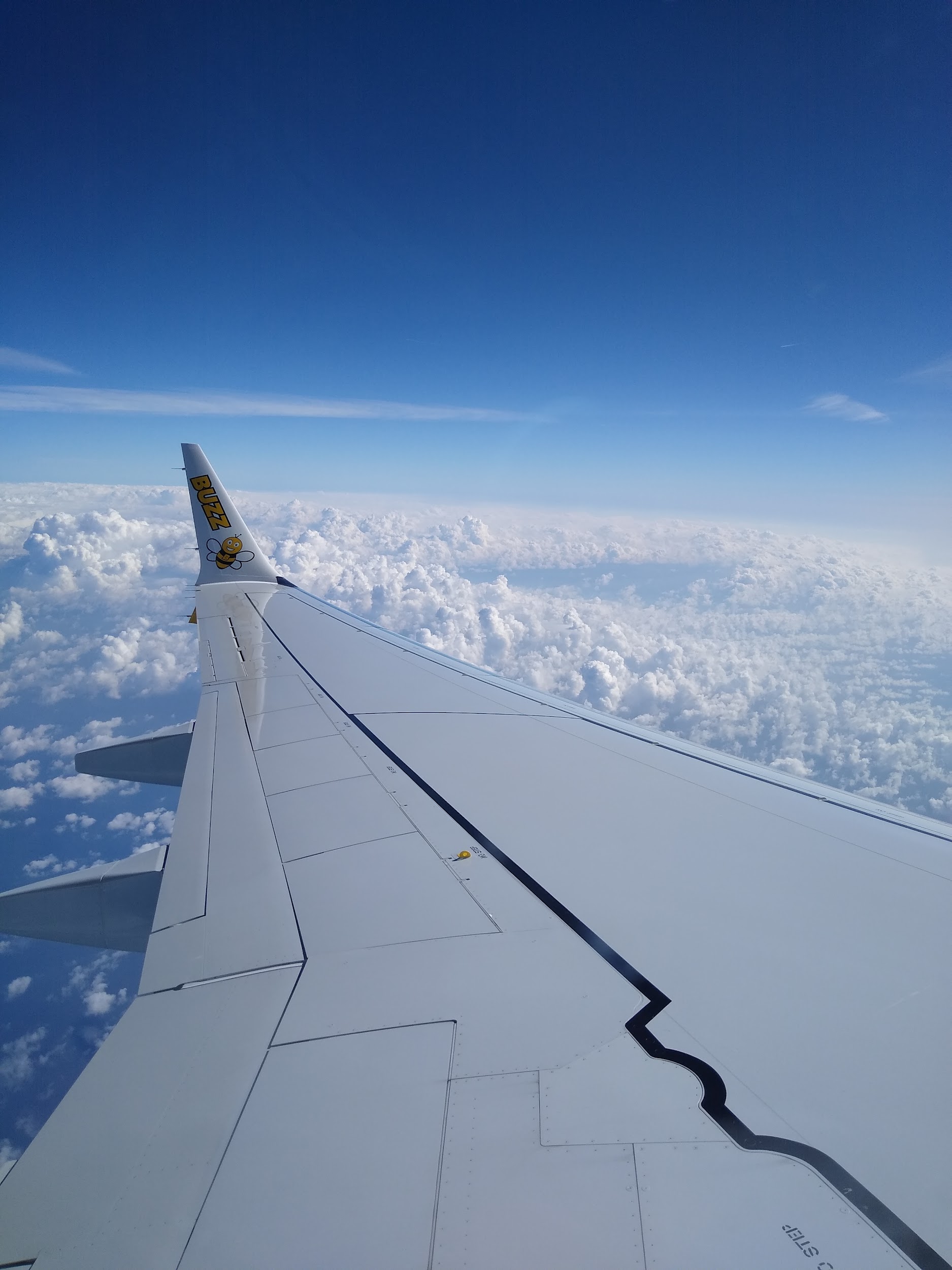 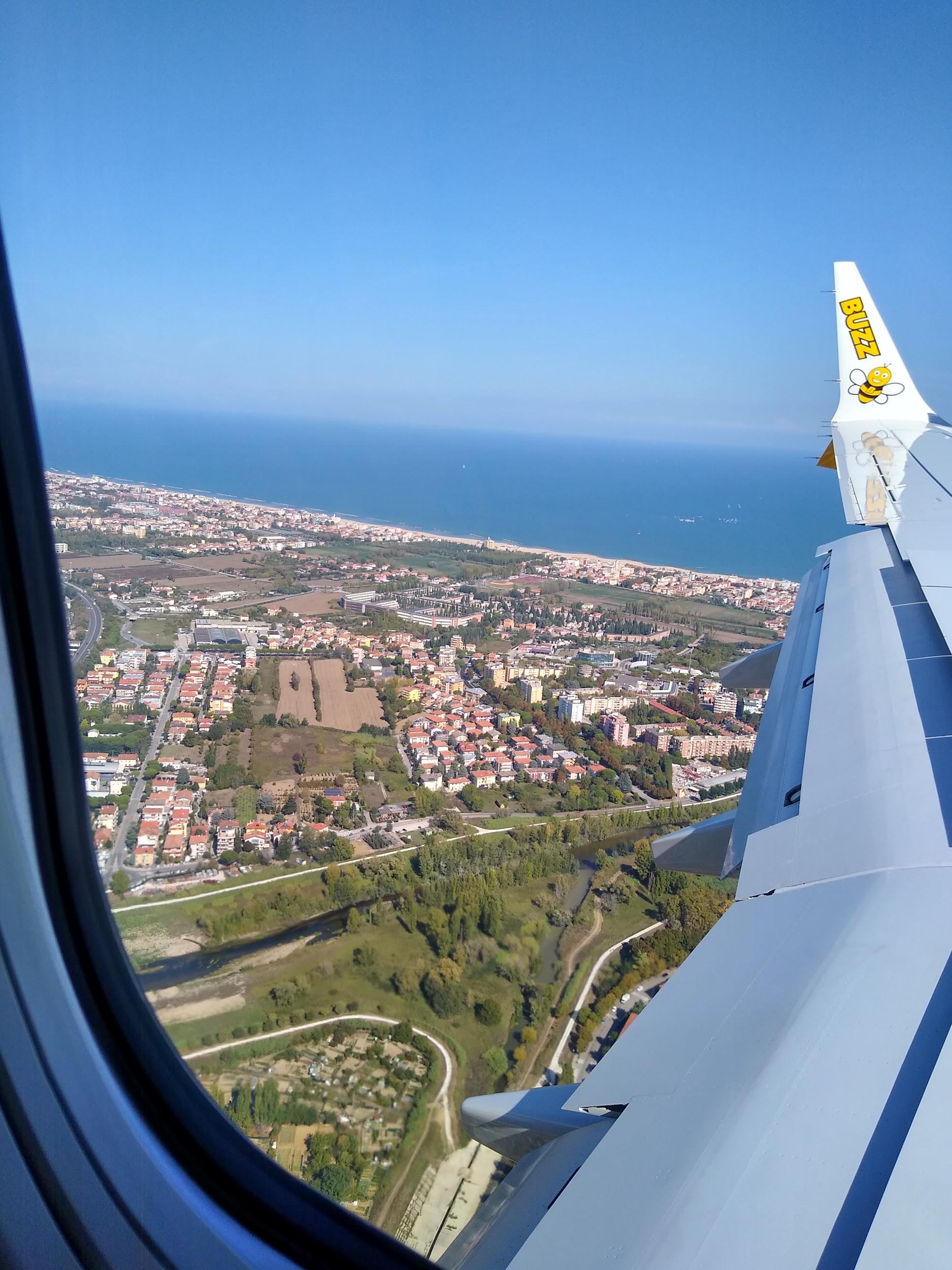 Nasza rezydencja
Residence Eurogarden Rimini bo tak się nazywała nasza rezydencja była położona w super miejscu gdyż by dostać się do plaży wystarczyło przejść przez ulicę, przystanek był minutę drogi od nas oraz sklepy, które były też równie blisko. Warunki mieszkalne były bardzo zadowalające i mieszkało nam się tu super.
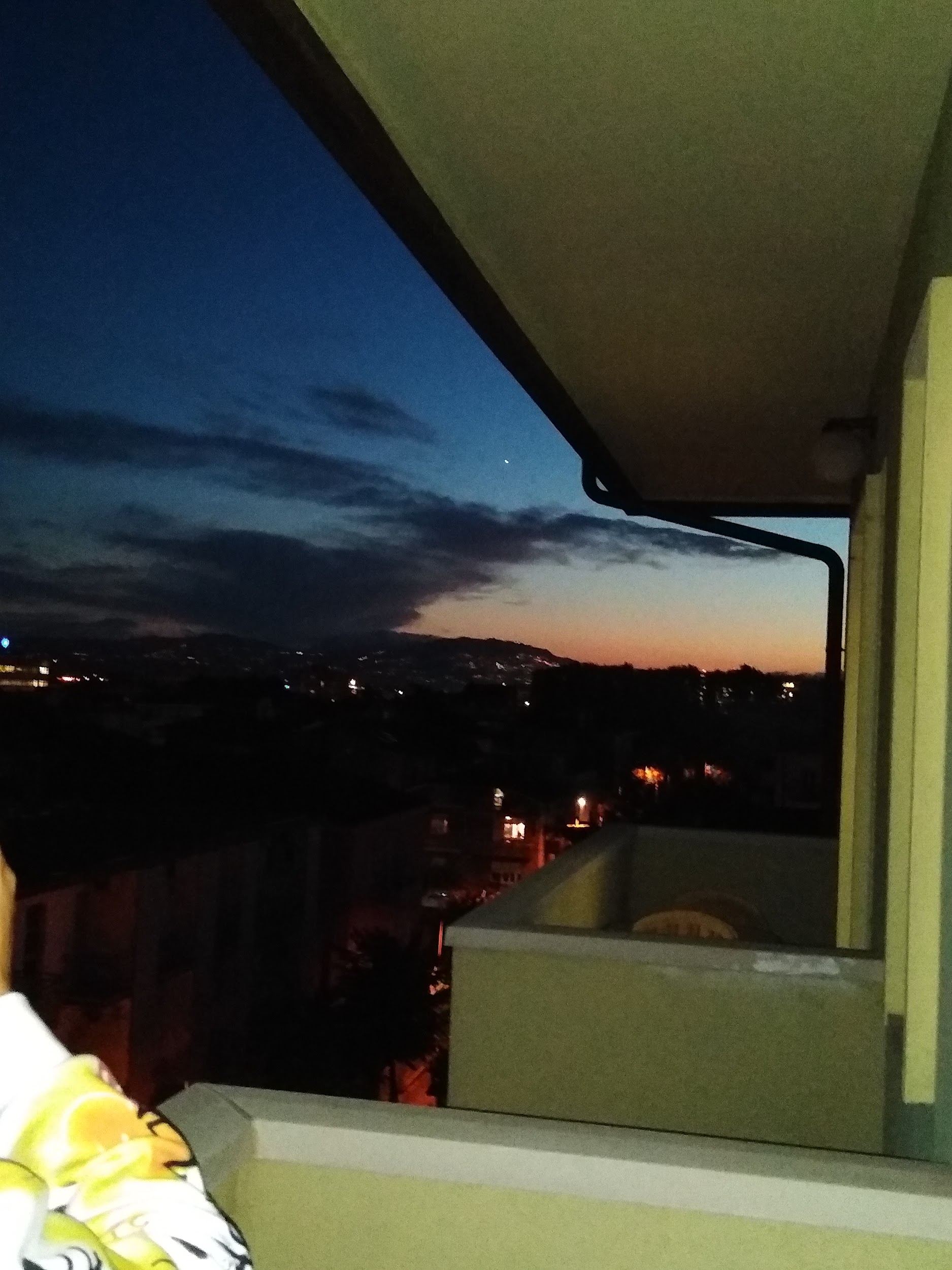 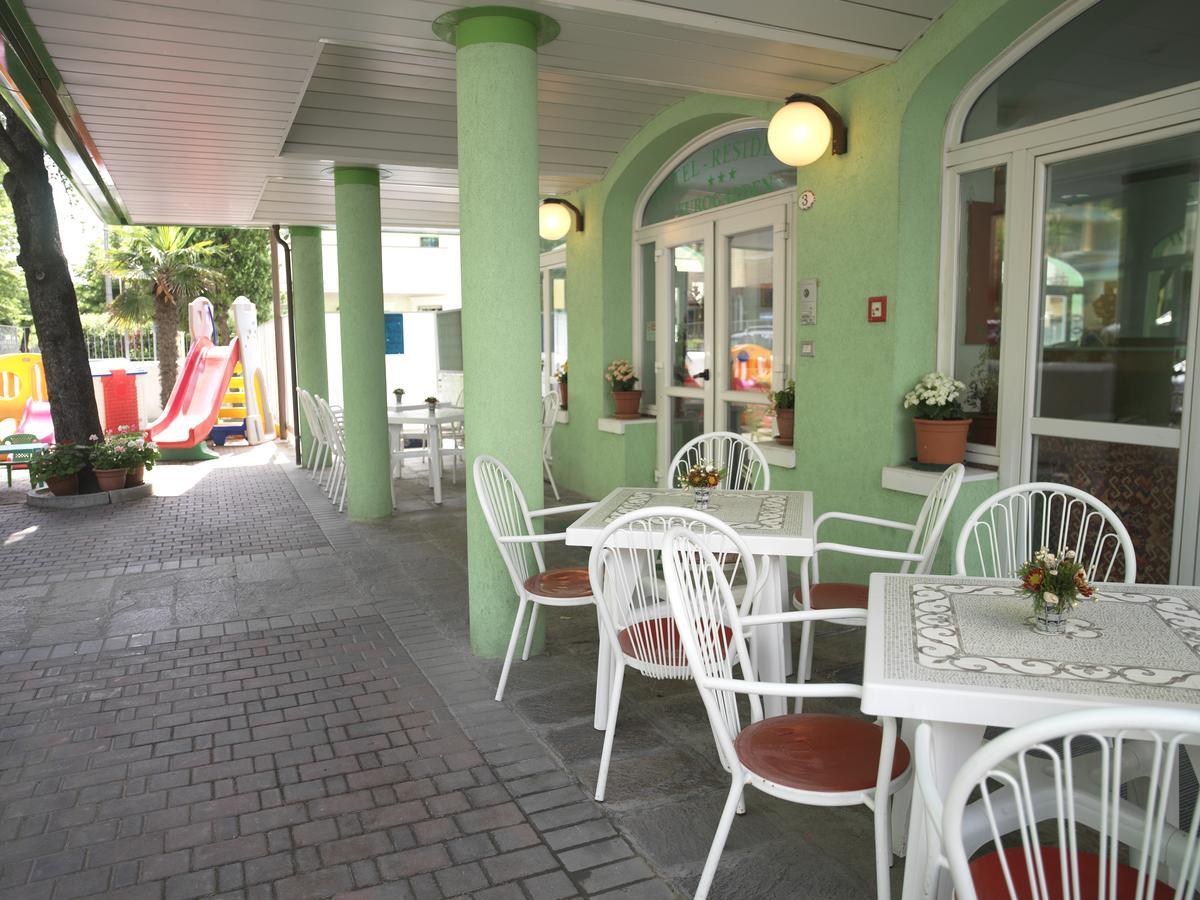 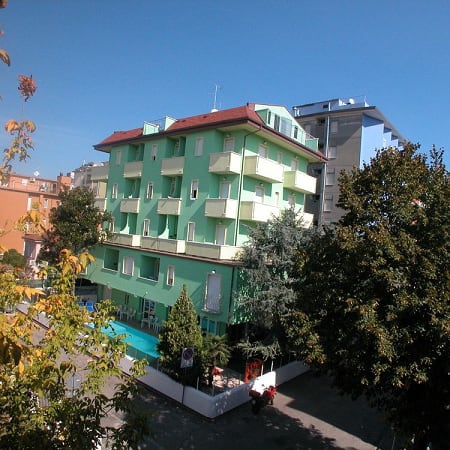 Rimini
Rimini to piękne miasto, w którym mieliśmy przyjemność mieszkać. Piękna plaża, bardzo dobre jedzenie, super widoki i bogata historia.
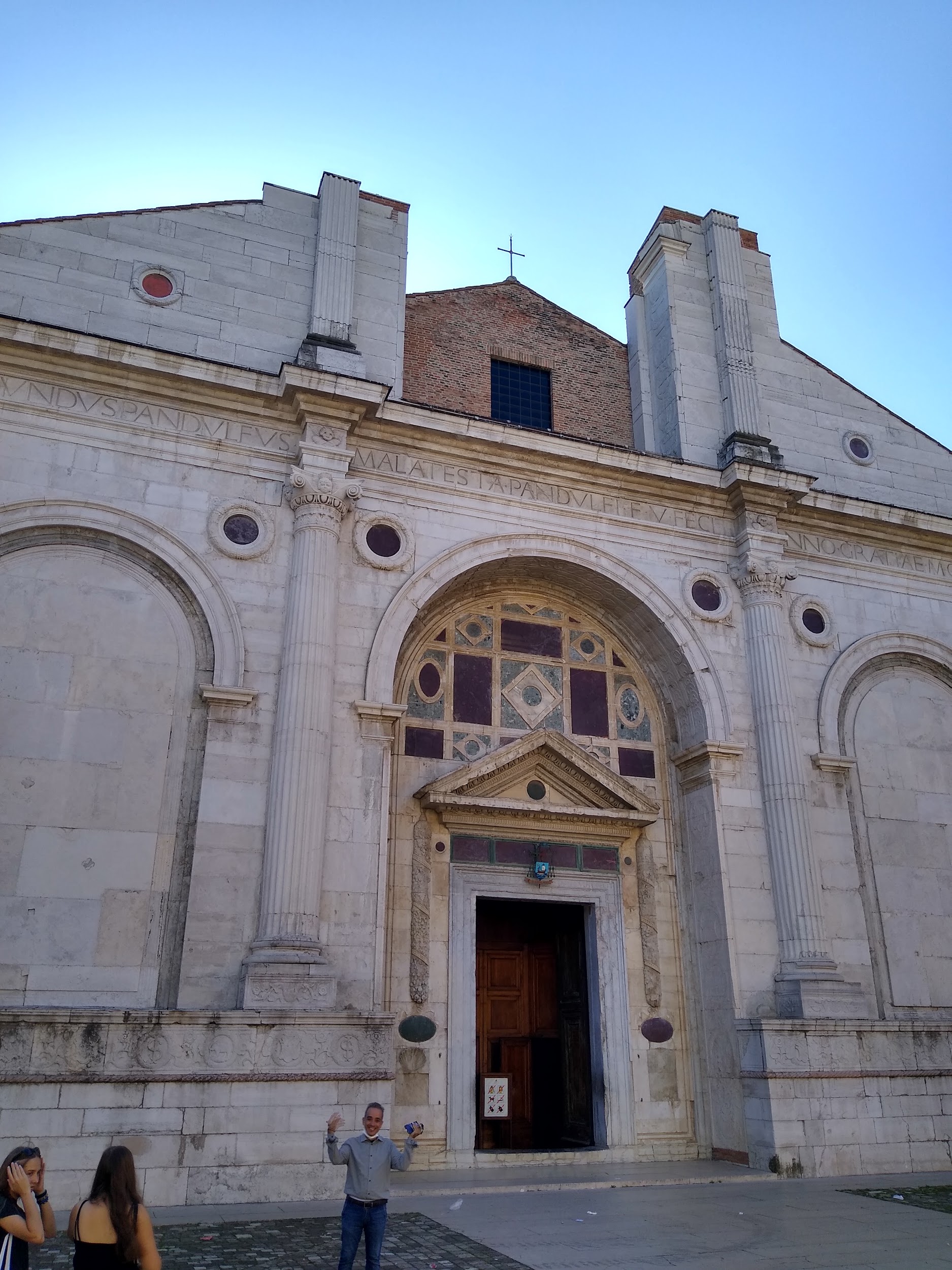 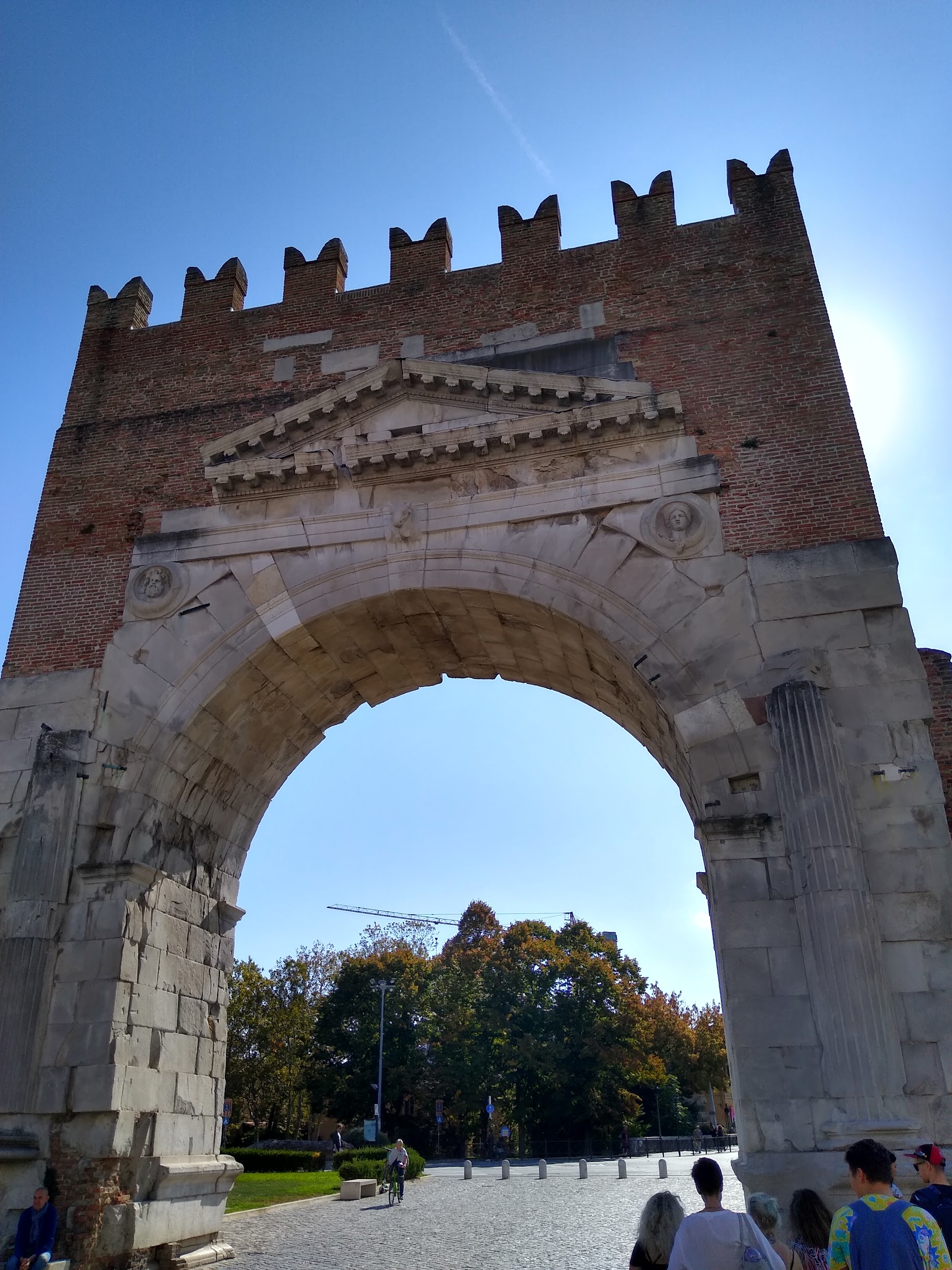 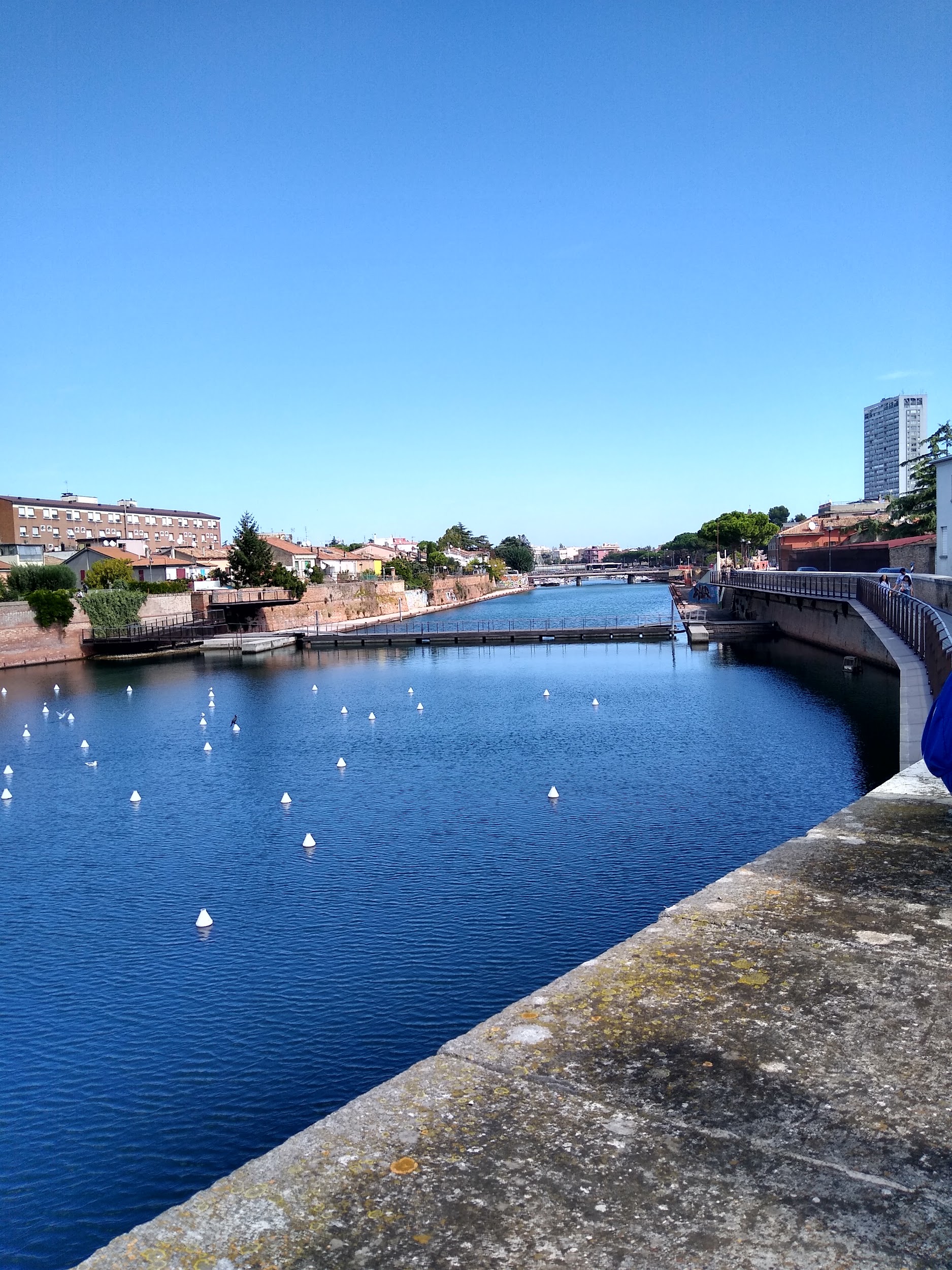 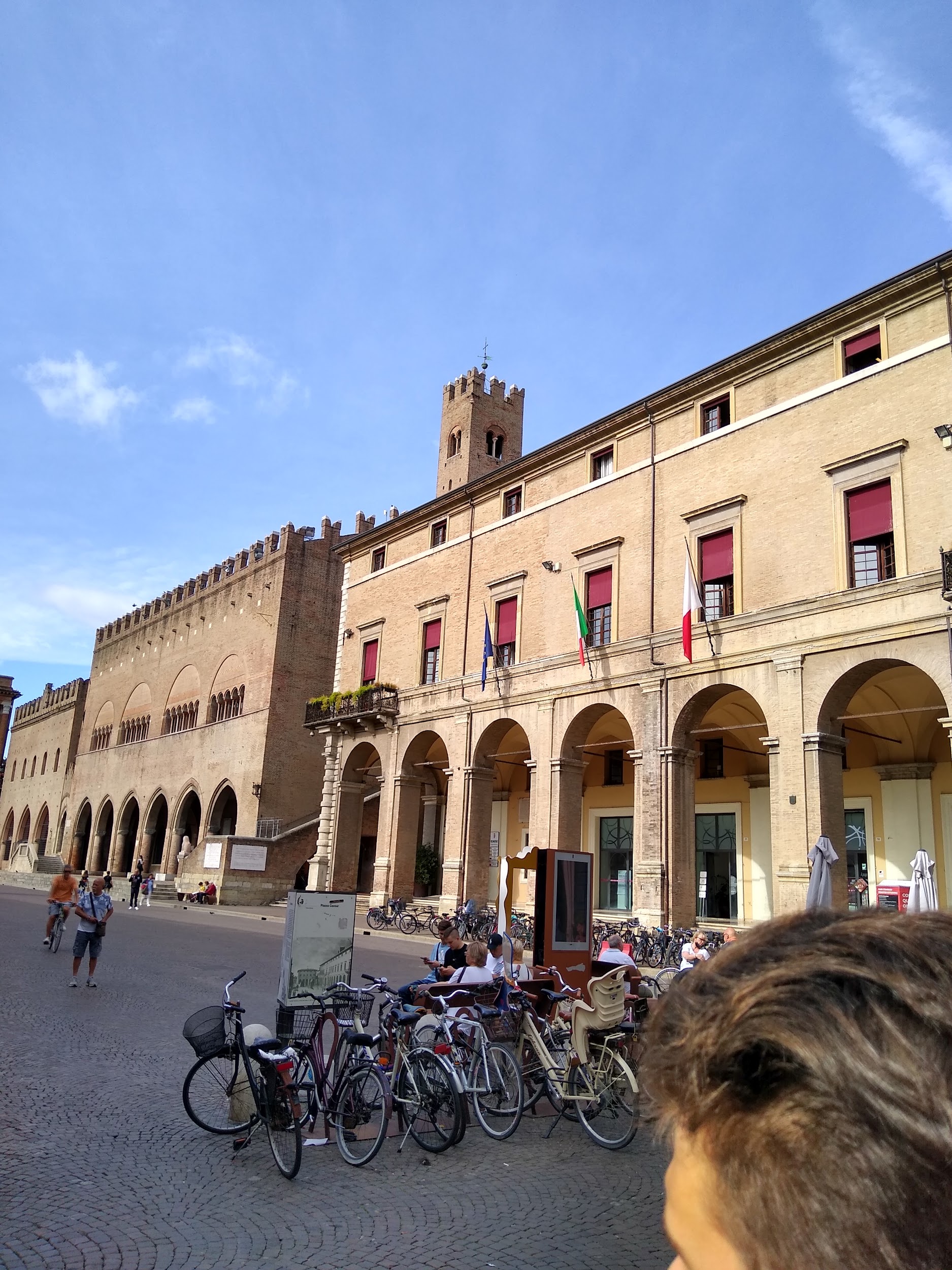 Miejsce pracy
Razem pracowaliśmy w firmie Kenovo w Riccione mieście, które jest oddalone od Rimini o około 14km. Dojeżdżaliśmy autobusem, bez problemu punktualnie zawsze zaczynaliśmy pracę. Nasz szef Angelo był bardzo sympatyczny, ale zawsze pracowaliśmy z Michaelem, który był super, dużo nas nauczył i dobrze się dogadywaliśmy.
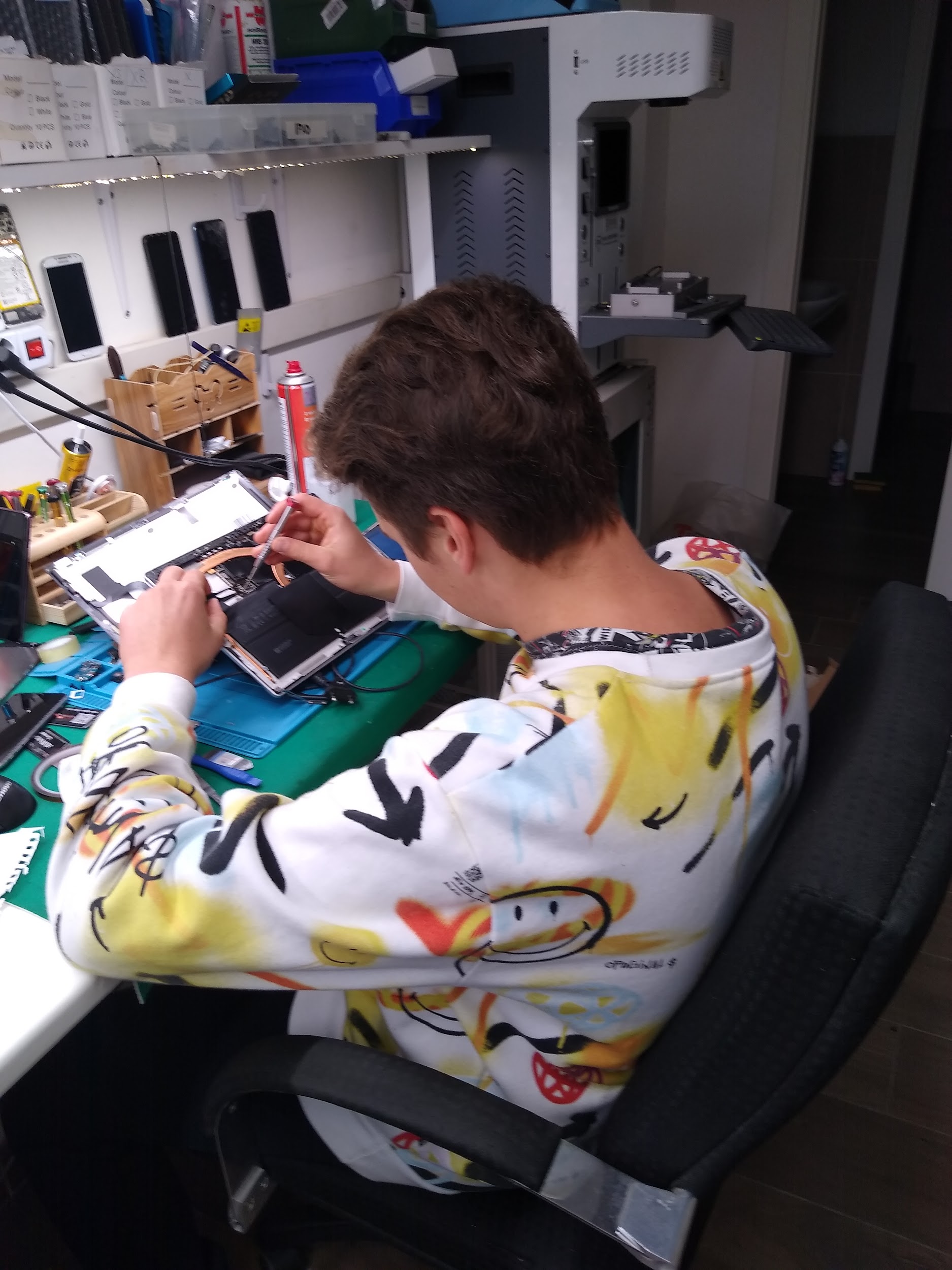 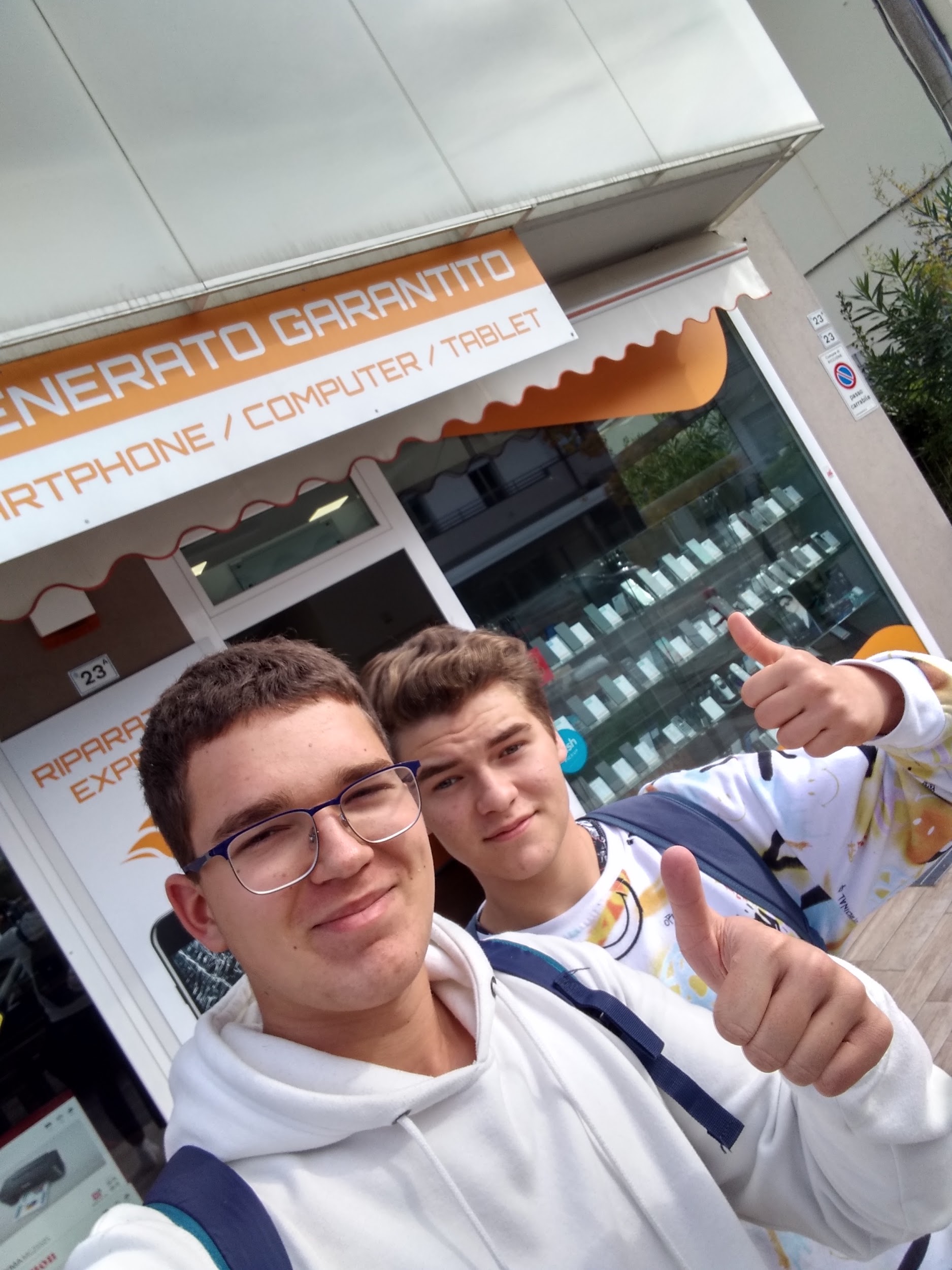 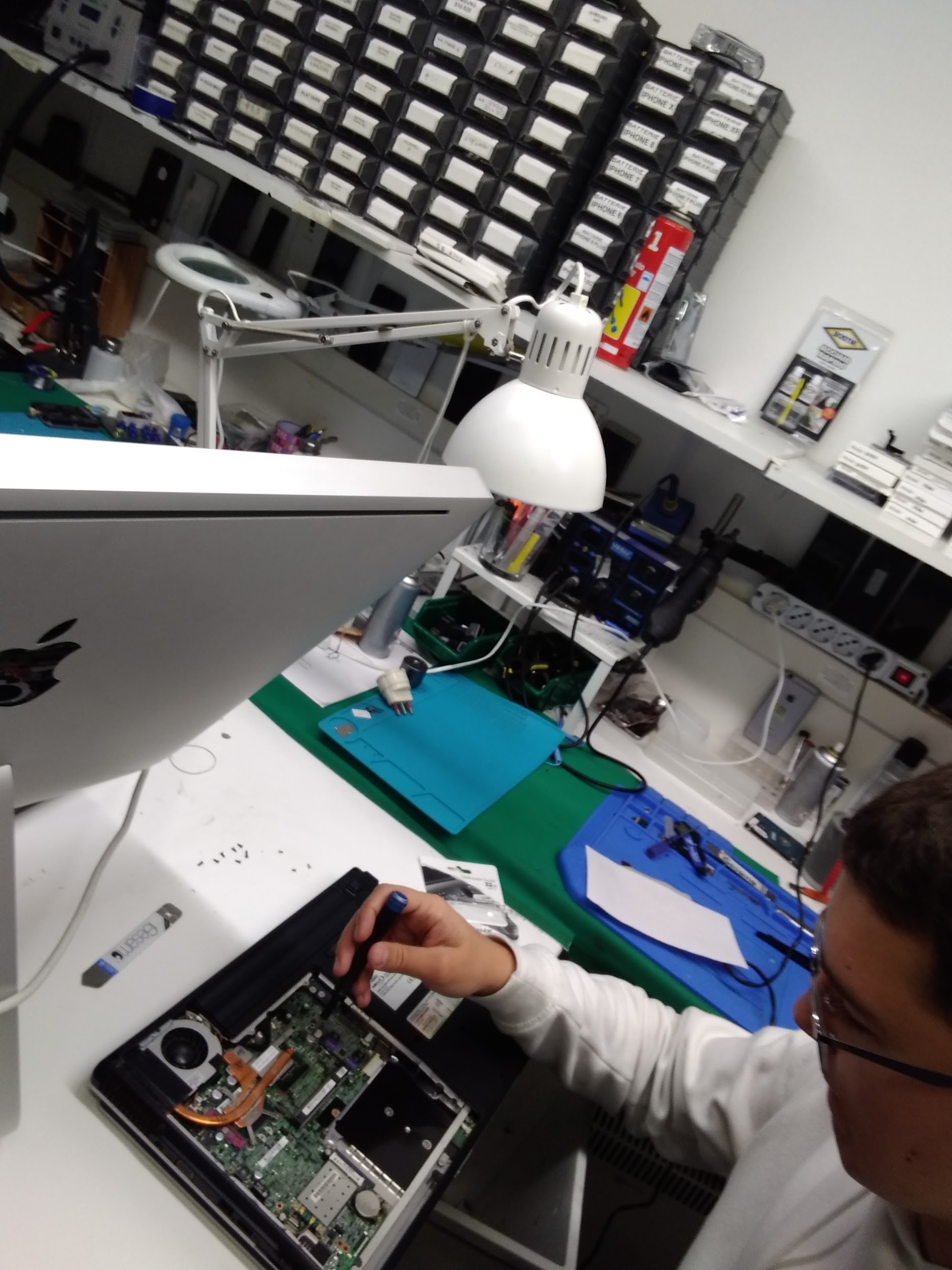 Wycieczki
Podczas miesięcznego pobytu za granicą na praktykach nie mogło również zabraknąć wycieczek. Najbardziej w pamięci zapadła nam wycieczka do San Marino oraz Wenecji.
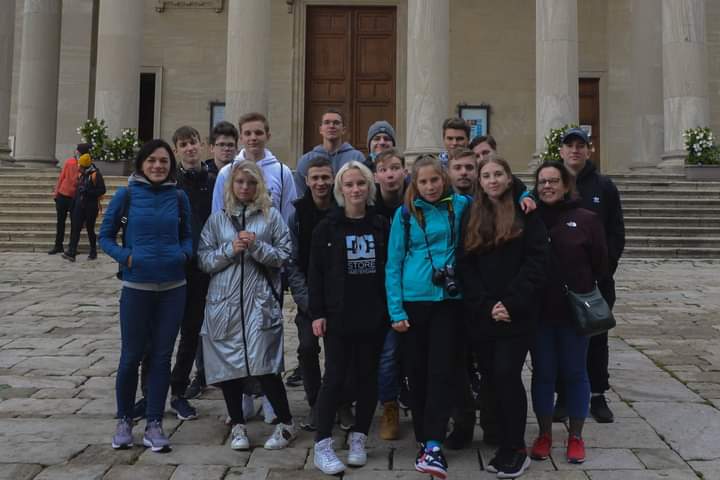 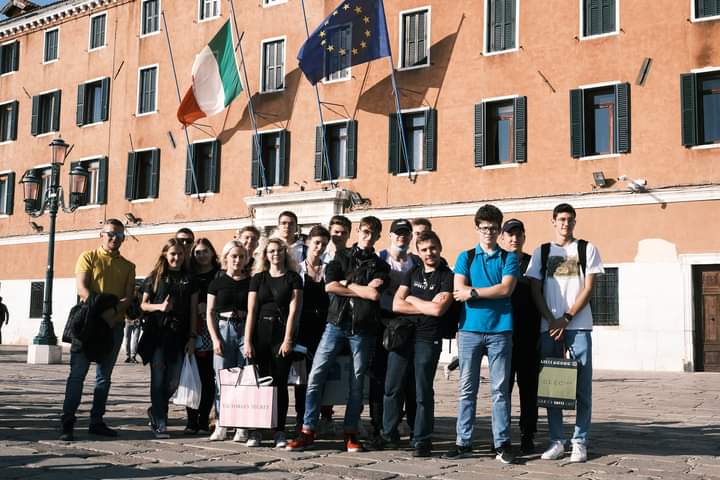 Wycieczka do San Marino
Mimo, że pogoda była kiepska udało nam się spędzić fajnie czas, pozwiedzaliśmy, zakupiliśmy pamiątki i podziwialiśmy super widoki.
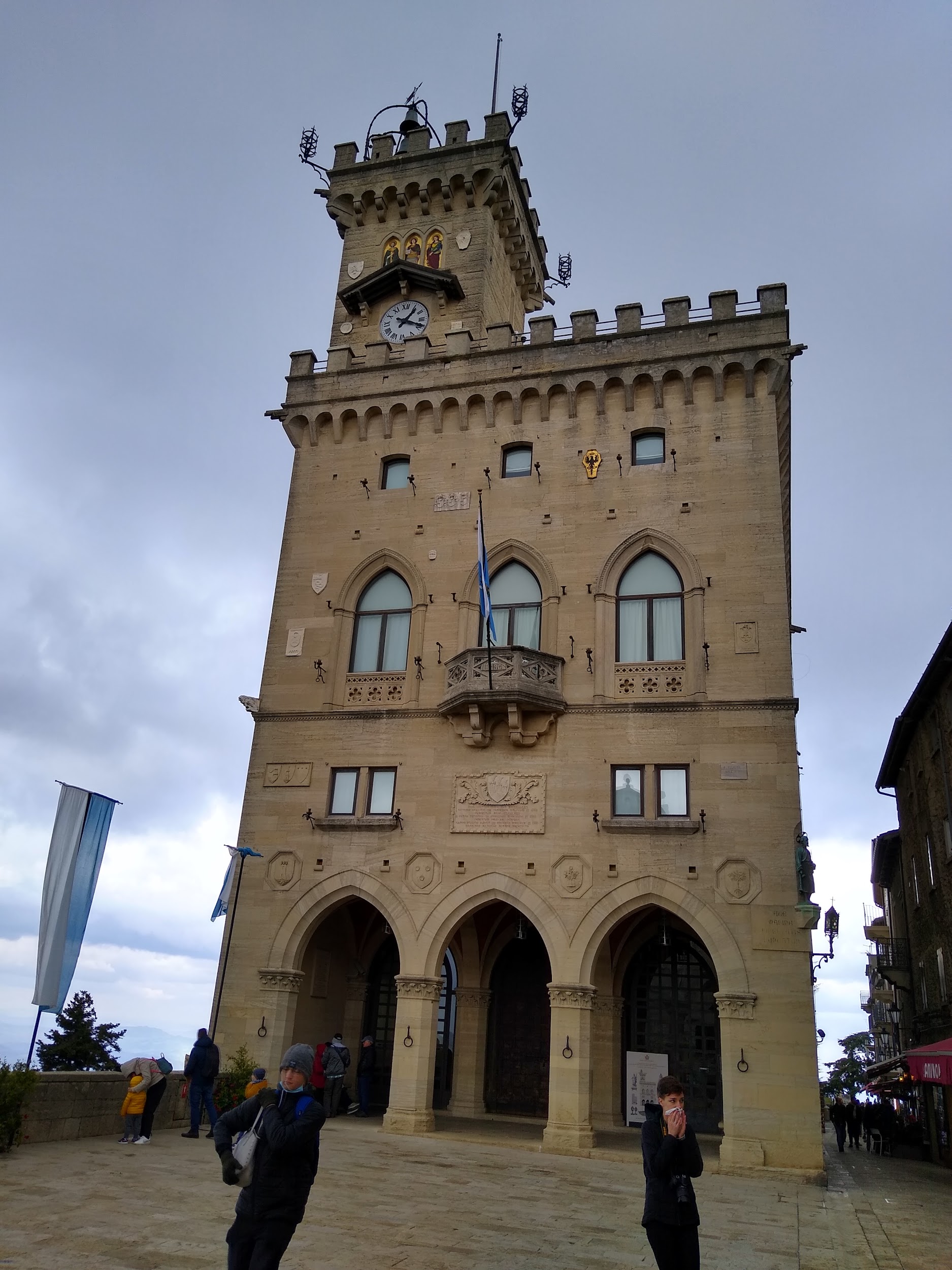 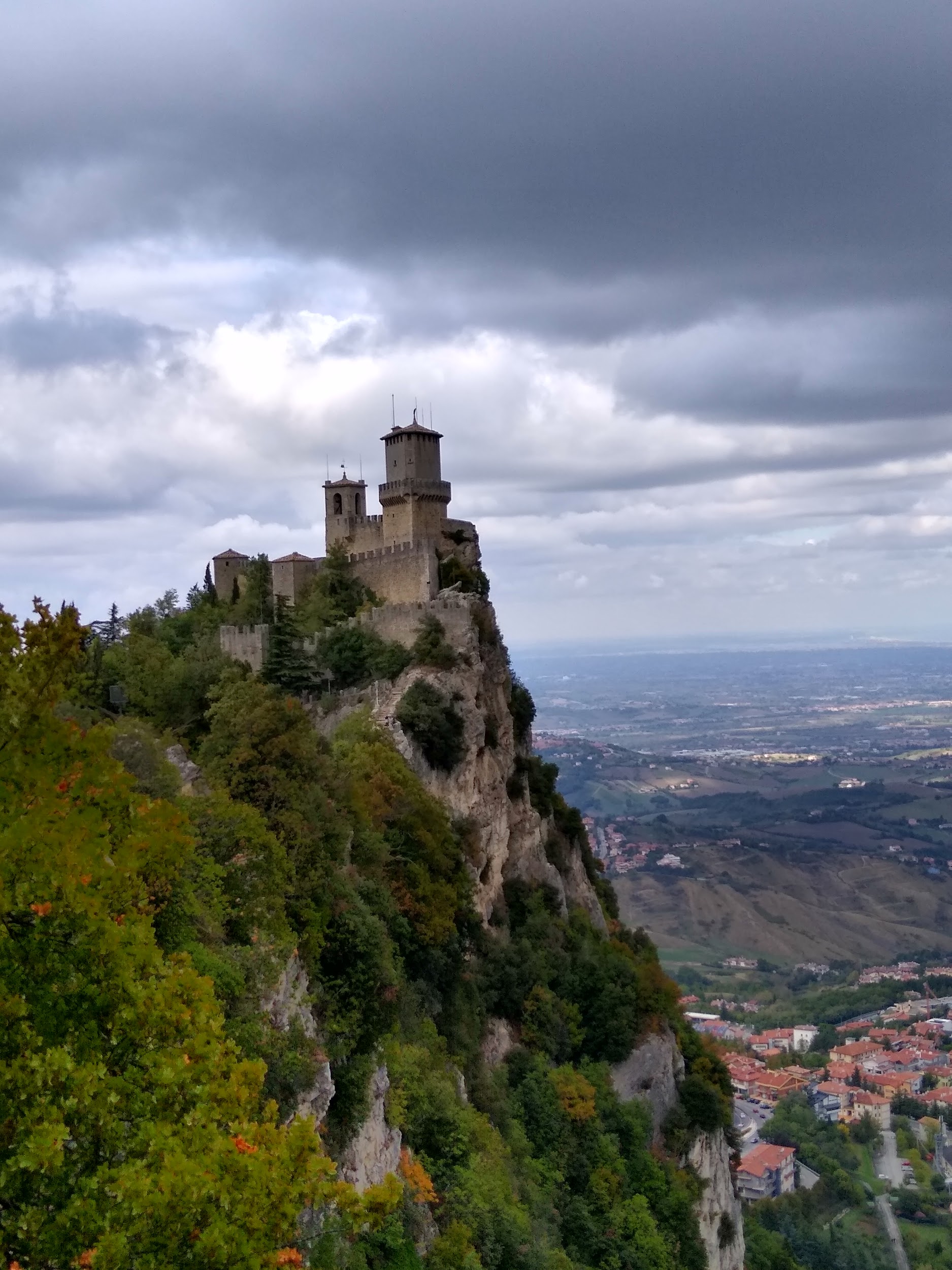 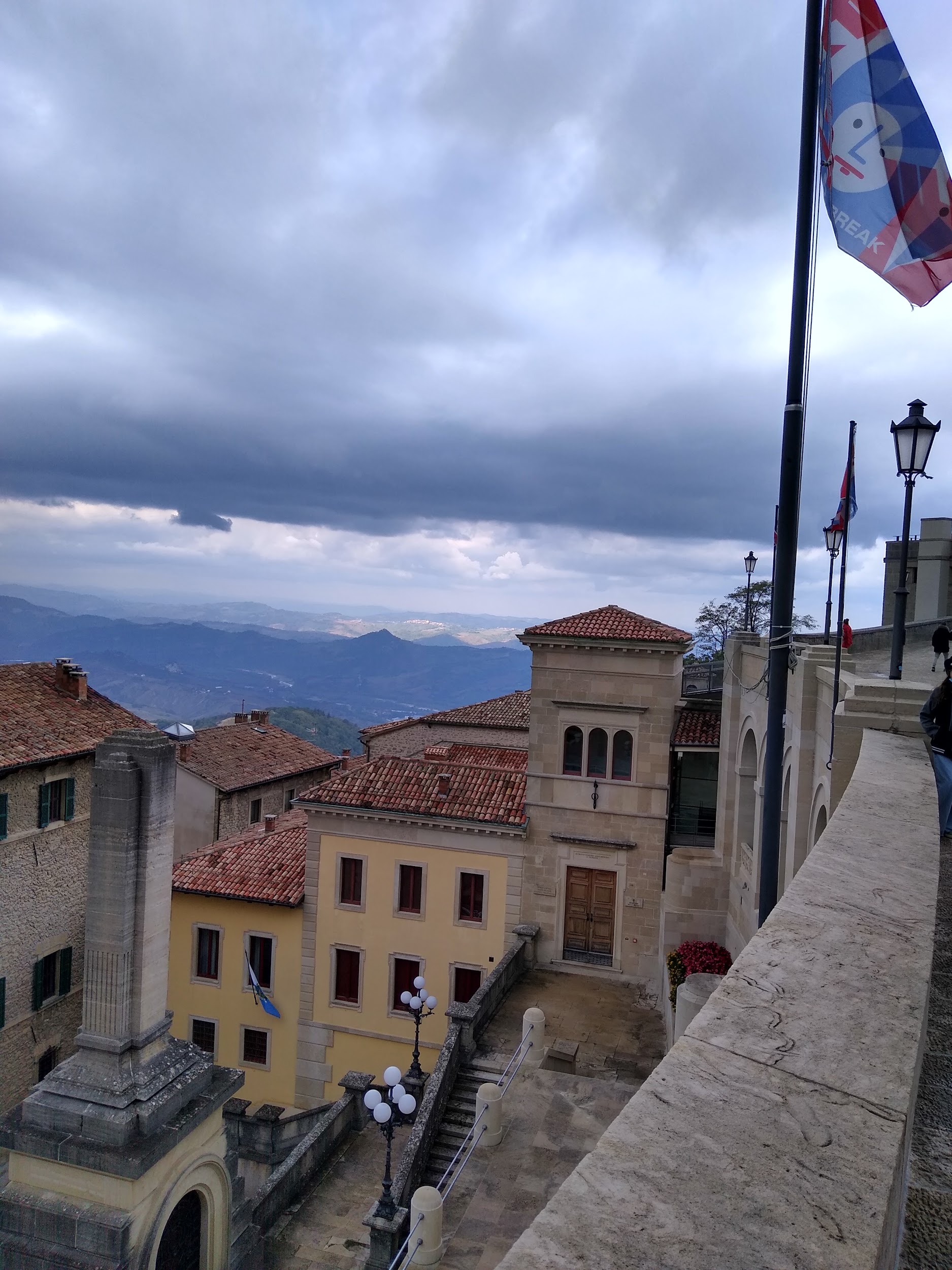 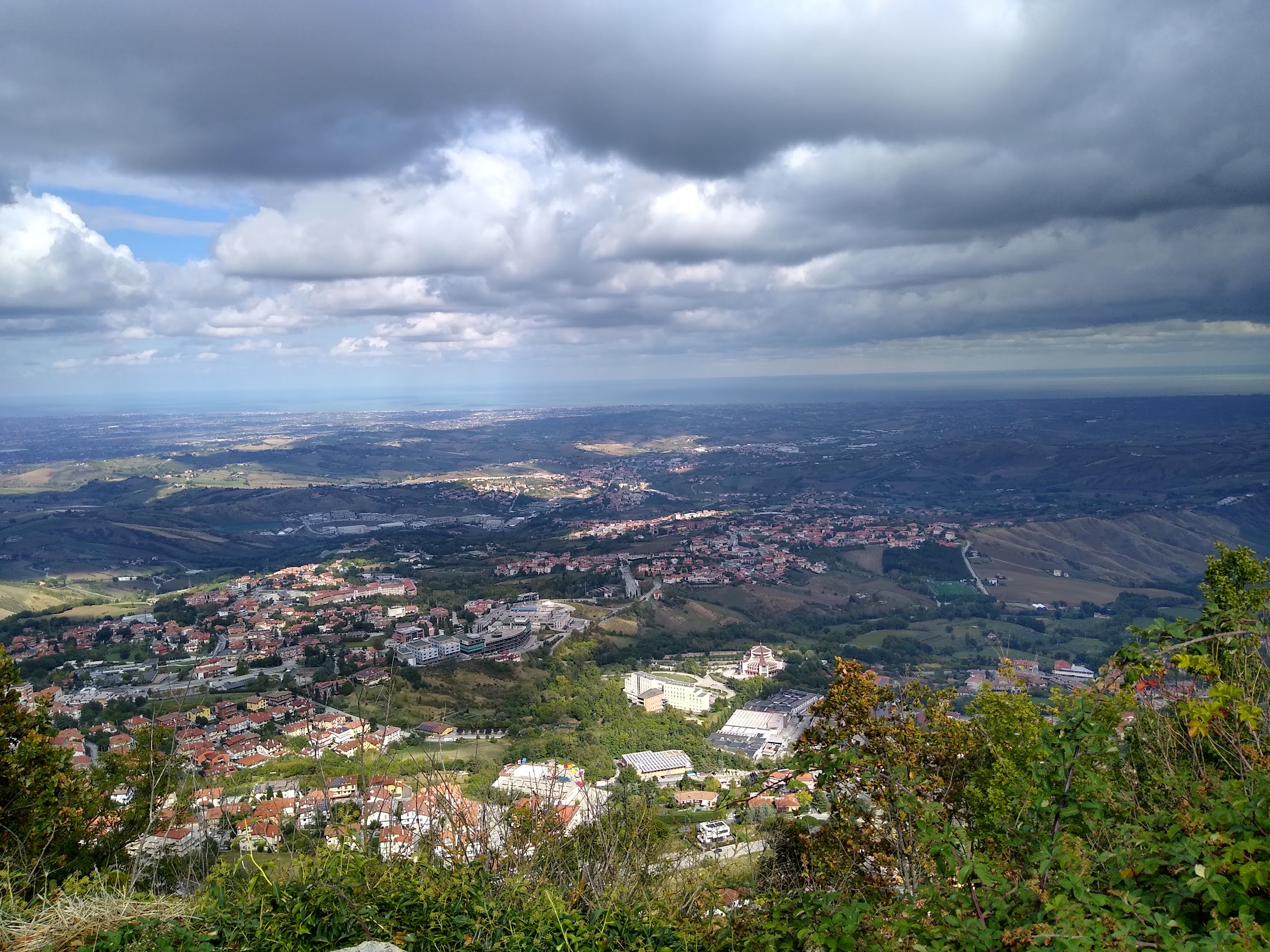 Wycieczka do Wenecji
Wycieczka do Wenecji była fajnym przeżyciem. Najpier około 3 godziny jazdy autobusem, następnie statkiem “taxi” płyneliśmy 30minut do samej Wenecji. Ciasne uliczki, kanały, gondole to wszystko miało swój świetny klimat. Według nas była to najlepsza wycieczka.
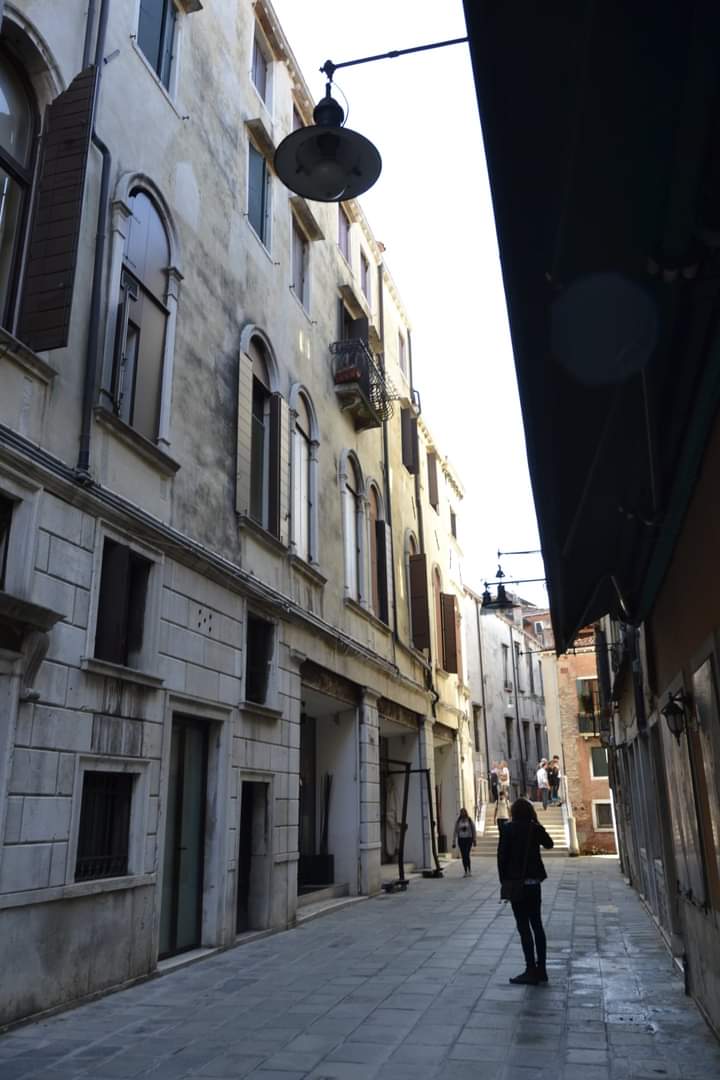 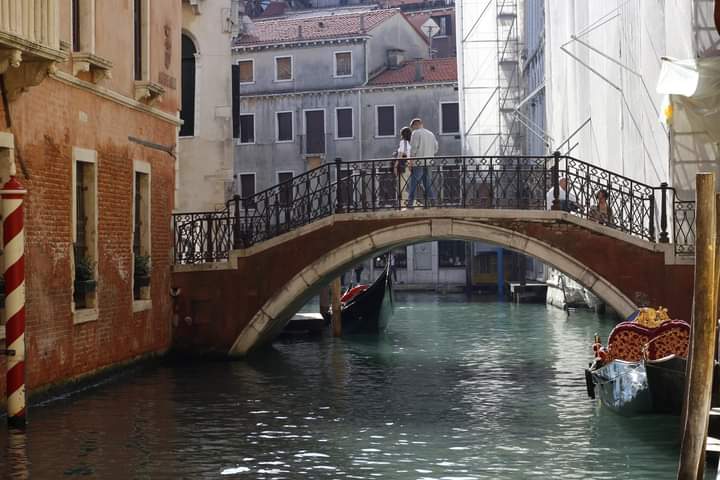 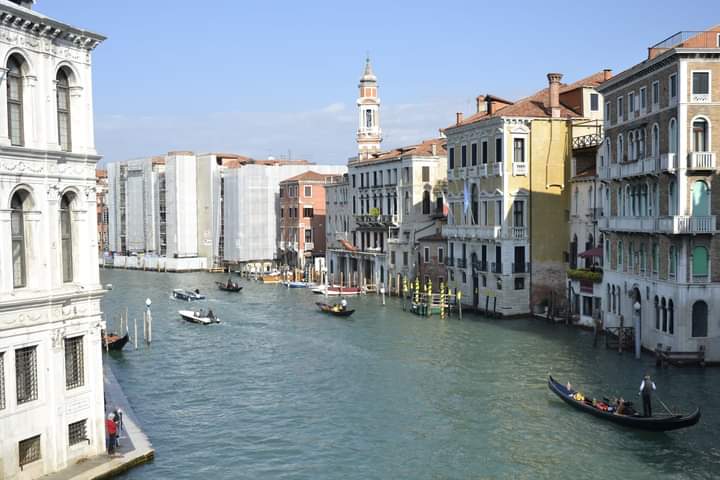 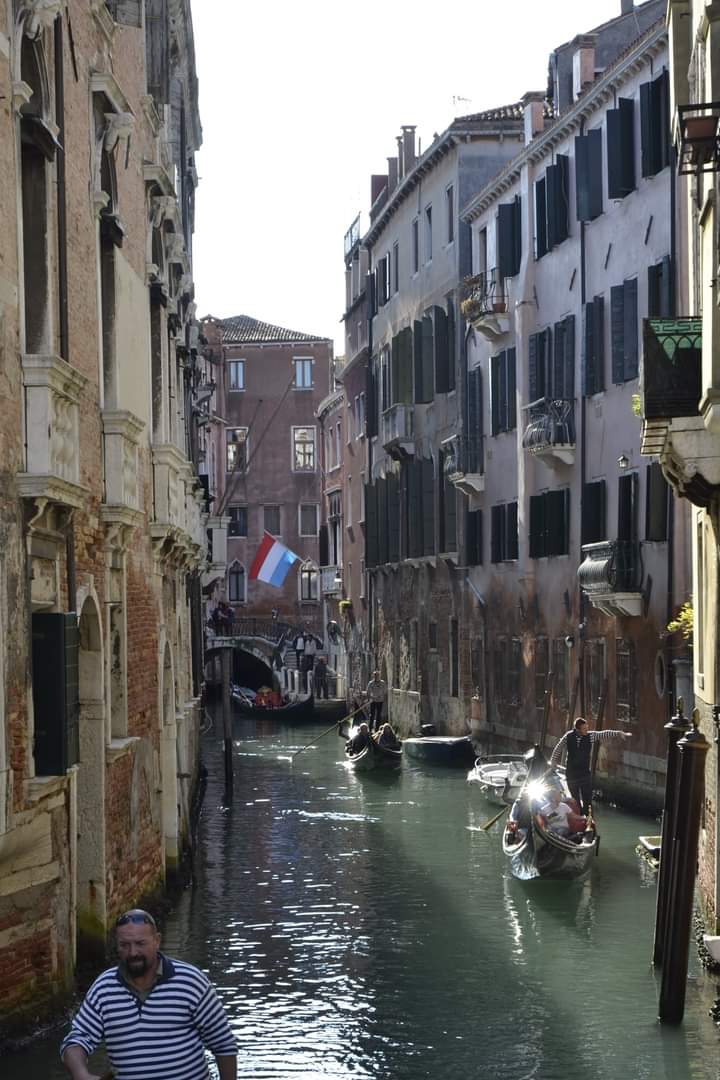 Podsumowanie
Praktyki za granicą nauczyły nas wiele rzeczy takich jak:
Większa sasamodzielność
Podszkolenie języka angielskiego oraz nauka podstaw j.włoskiego 
Pierwsza praca w swoim zawodzie 
Podszkolenie umiejętności zawodowych 
Złamanie barier językowych 
Adaptacja w innym środowisku, kraju
Polecamy z całego serca taki projekt, jesteśmy zadowoleni i gdyby była możliwość ponownego wyjazdu z chęcią byśmy pojechali.
Dziękujemy :)
Jakub Jakubiec i Filip Niemczyk